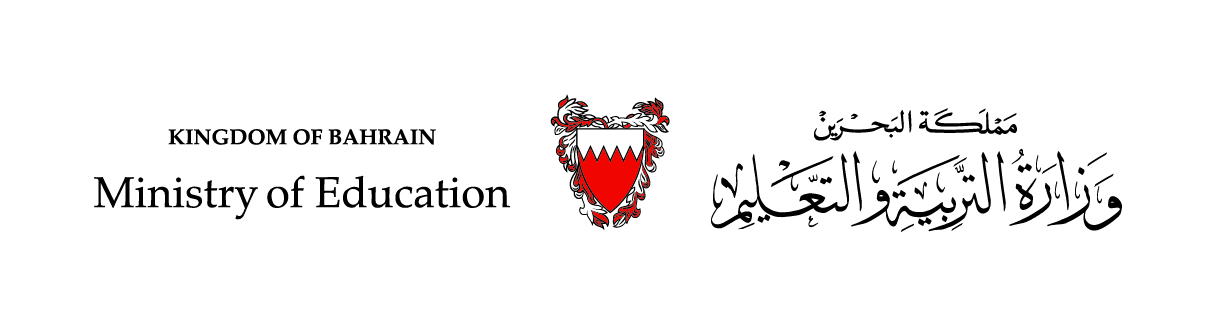 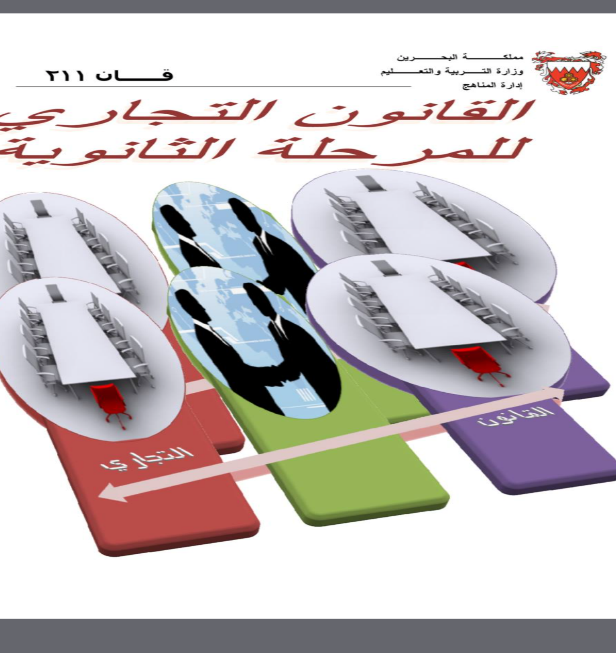 القانون التجاري
قان 803
الفصل الثاني 
الوحدة الرابعة والخامسة « العقود التجارية وأنواعها »
الصفحات 45 - 52
المرحلة الثانوية - المستوى الثاني
الفصل الدراسي الأول 2020-2021
القانون التجاري                                                          العقود التجارية وأنواعها                                                                                                       قان 211-803
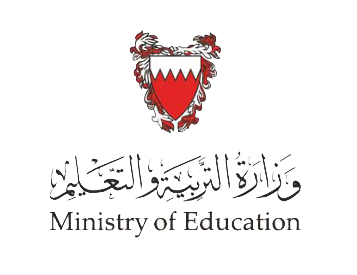 الأهداف:
أن يعرف الطالب العقد.
أن يعدد الطالب شروط العقد.
أن يذكر الطالب أنواع العقود.
أن يقارن الطالب بين عقد البيع وعقد النقل.
القانون التجاري                                                                                                                                                                       العقود التجارية وأنواعها                                                                                                       قان 211-803
النشاط الاستهلالي
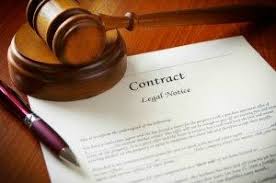 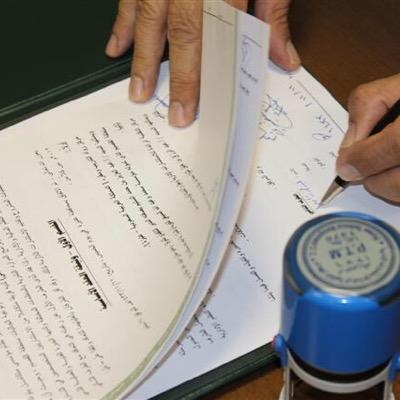 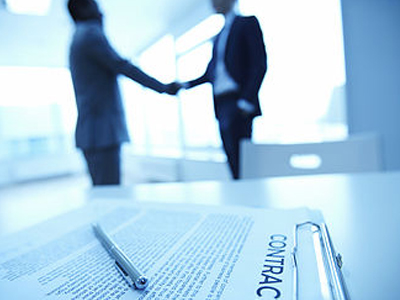 من الصور السابقة استنتج عنوان الدرس
وزارة التربية والتعليم – 2020م
القانون التجاري                                                                                                                                                                       العقود التجارية وأنواعها                                                                                                       قان 211-803
اجابة النشاط الاستهلالي
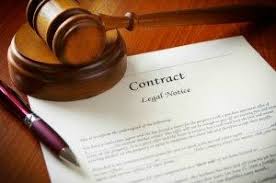 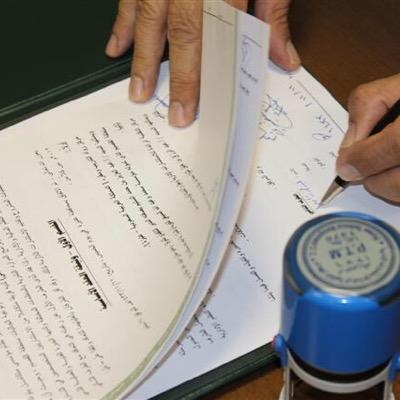 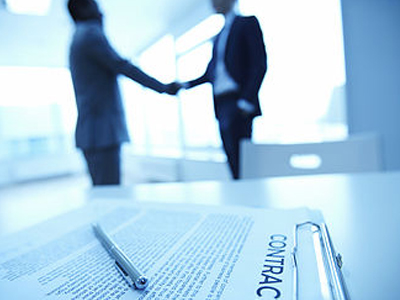 من الصور السابقة استنتج عنوان الدرس
(العقـــود التجاريـــة)
وزارة التربية والتعليم – 2020م
القانون التجاري                                                                                                                                                                       العقود التجارية وأنواعها                                                                                                       قان 211-803
ماهية العقد وأهميته في التجارة
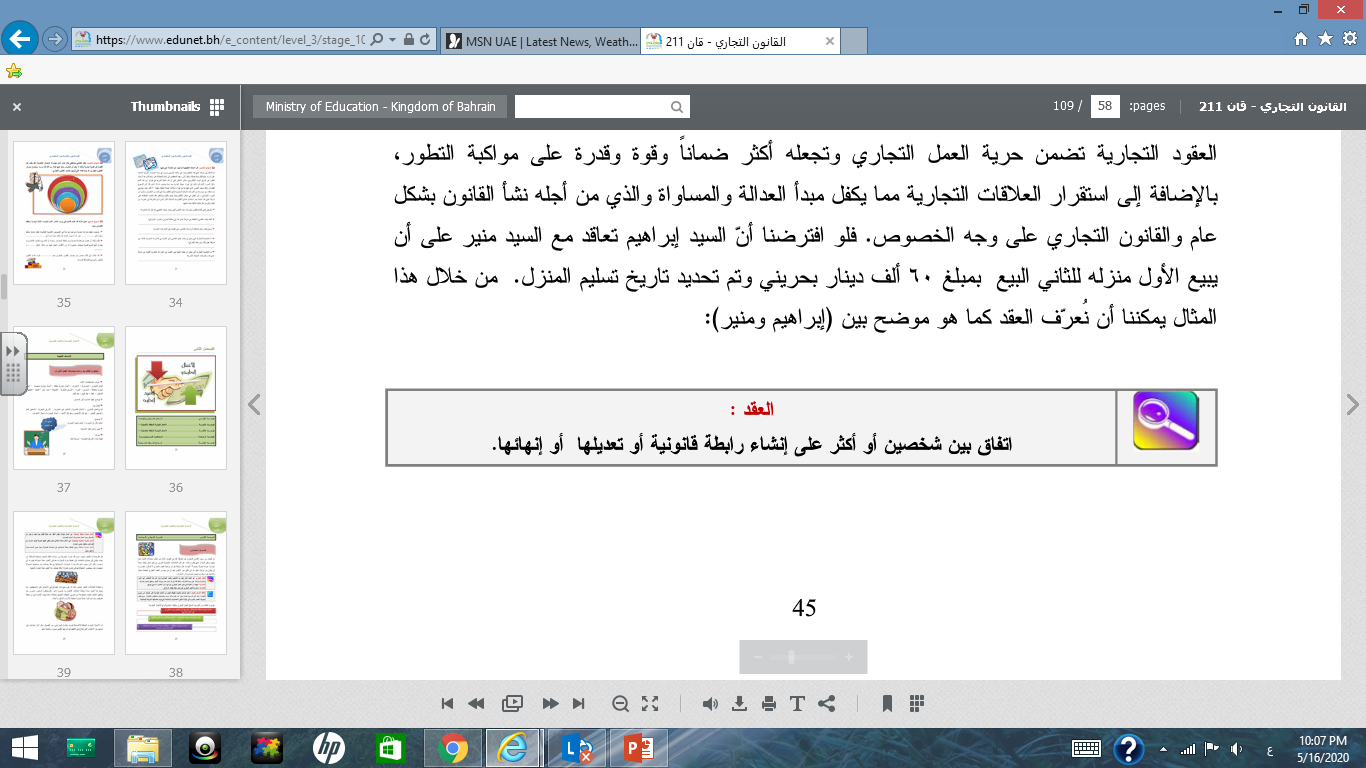 أهمية العقد:
1- العقد شريعة المتعاقدين، إذ يعدّ ضمانًا وقوة للعمل التجاري.
2- يساعد على استقرار العلاقات التجارية مما يكفل العدالة والمساواة.
وزارة التربية والتعليم – 2020م
القانون التجاري                                                                                                                                                                       العقود التجارية وأنواعها                                                                                                       قان 211-803
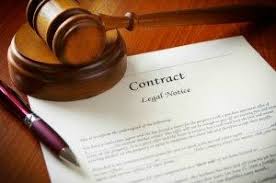 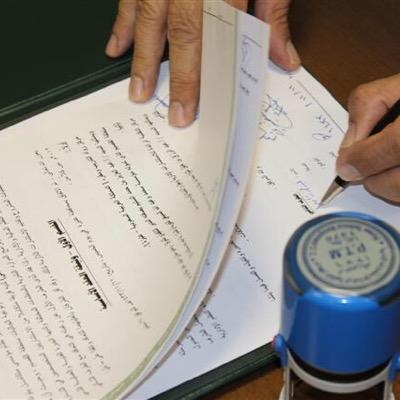 وزارة التربية والتعليم – 2020م
القانون التجاري                                                                                                                                                                       العقود التجارية وأنواعها                                                                                                       قان 211-803
تلاقي إرادتين أو أكثر وتوافقهما بقصد إنشاء علاقات قانونية ملزمة.
أركان العقد
ان يكتب العقد بصيغة معينة وبشكل قانوني يرضى عنه الاطراف المتعاقدة ويقبلة القانون.
إنشاء الالتزامات على أطراف العقد وهذه الالتزامات هي أثر للعقد مثل التزام الأطراف بعدم إفشاء الأسرار.
الغرض أو المصلحة من جراء إنشاء العقد.
وزارة التربية والتعليم – 2020م
القانون التجاري                                                                                                                                                                       العقود التجارية وأنواعها                                                                                                       قان 211-803
أنواع العقود التجارية
سوف نكتفي بدراسة عقد البيع والنقل
وزارة التربية والتعليم – 2020م
القانون التجاري                                                                                                                                                                       العقود التجارية وأنواعها                                                                                                       قان 211-803
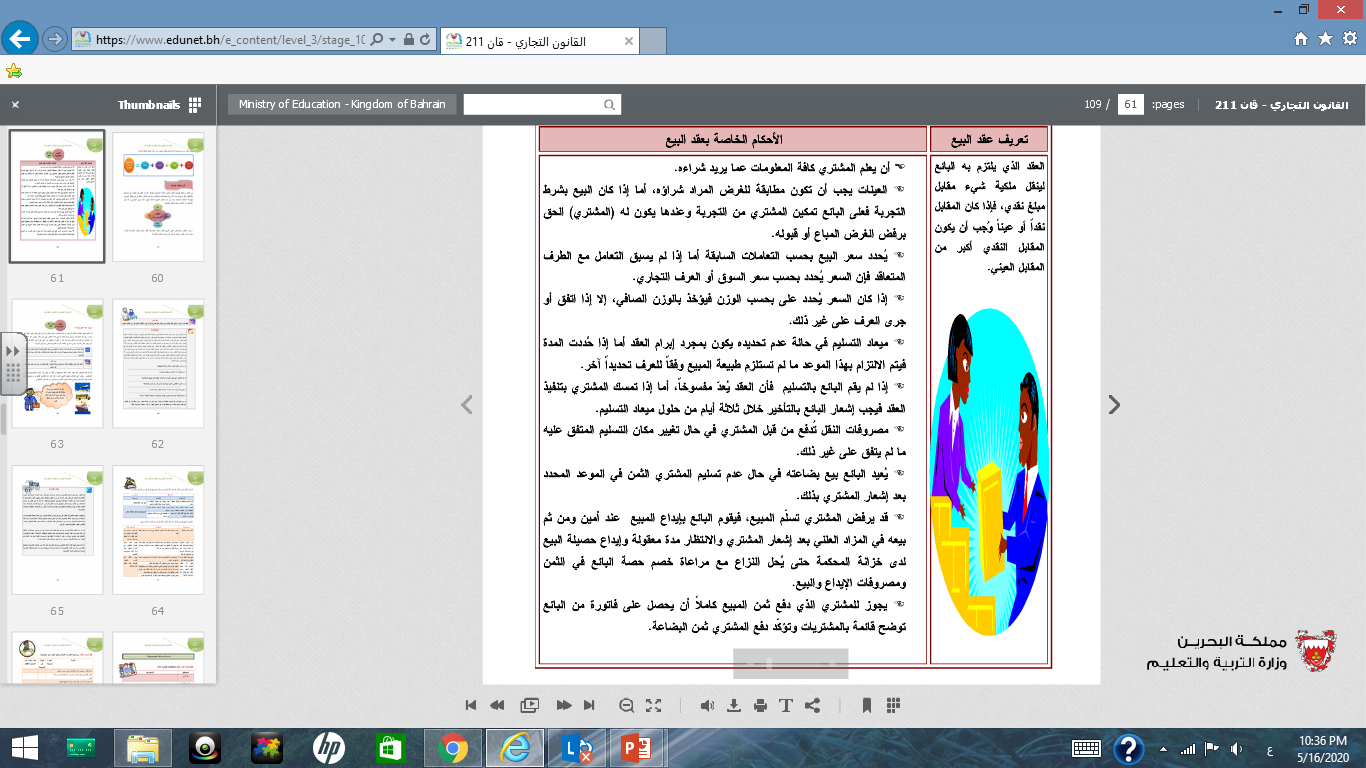 عقد البيع
وزارة التربية والتعليم – 2020م
القانون التجاري                                                                                                                                                                       العقود التجارية وأنواعها                                                                                                       قان 211-803
عقد النقل
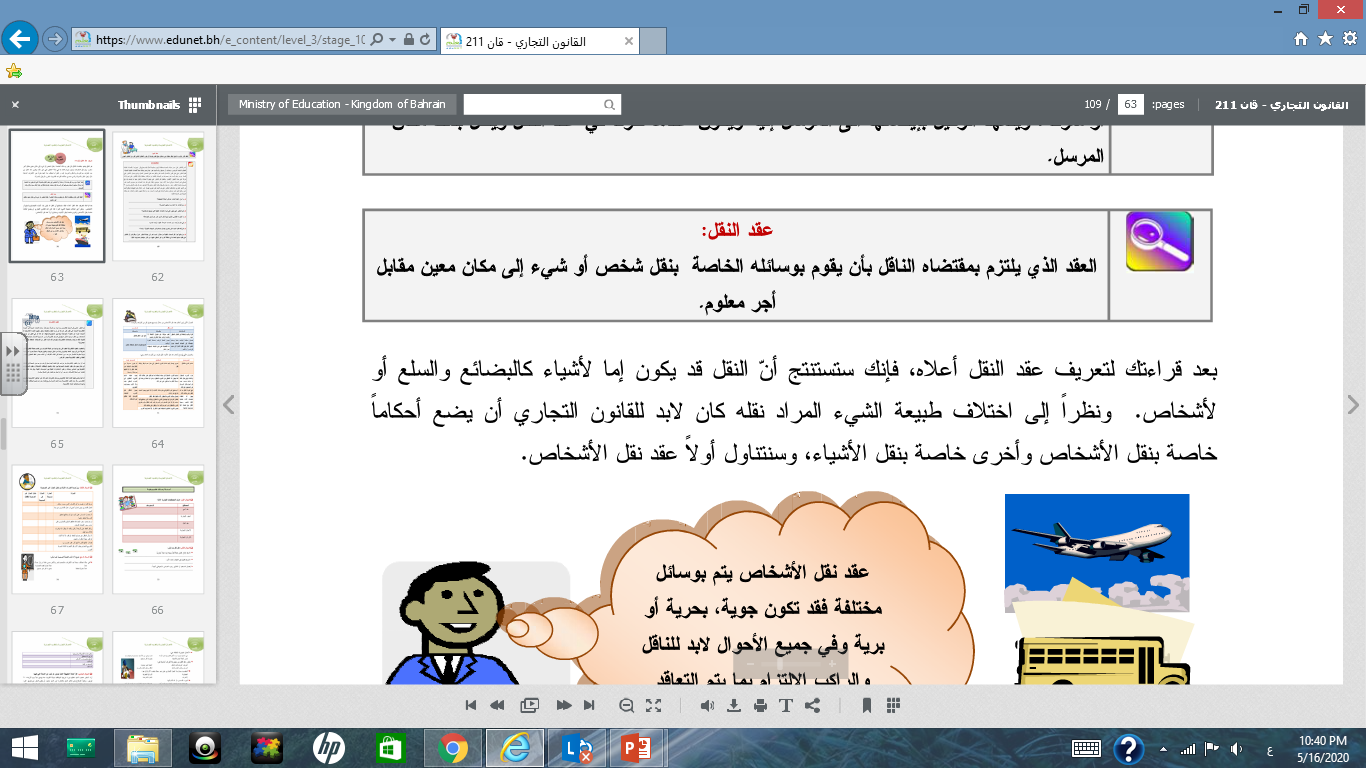 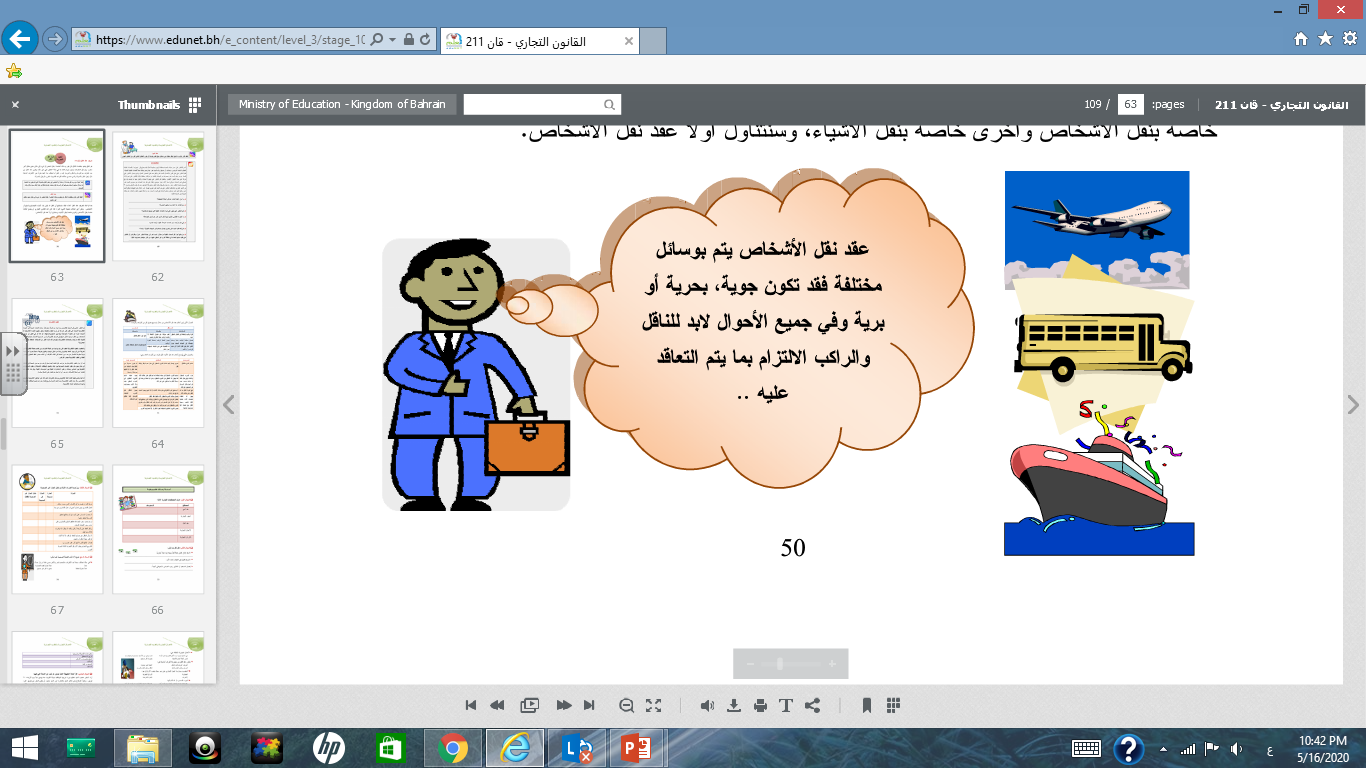 وزارة التربية والتعليم – 2020م
القانون التجاري                                                                                                                                                                       العقود التجارية وأنواعها                                                                                                       قان 211-803
أحكام عقد نقل الأشخاص من خلال توضيح حقوق كل من أطرافه والتزاماته
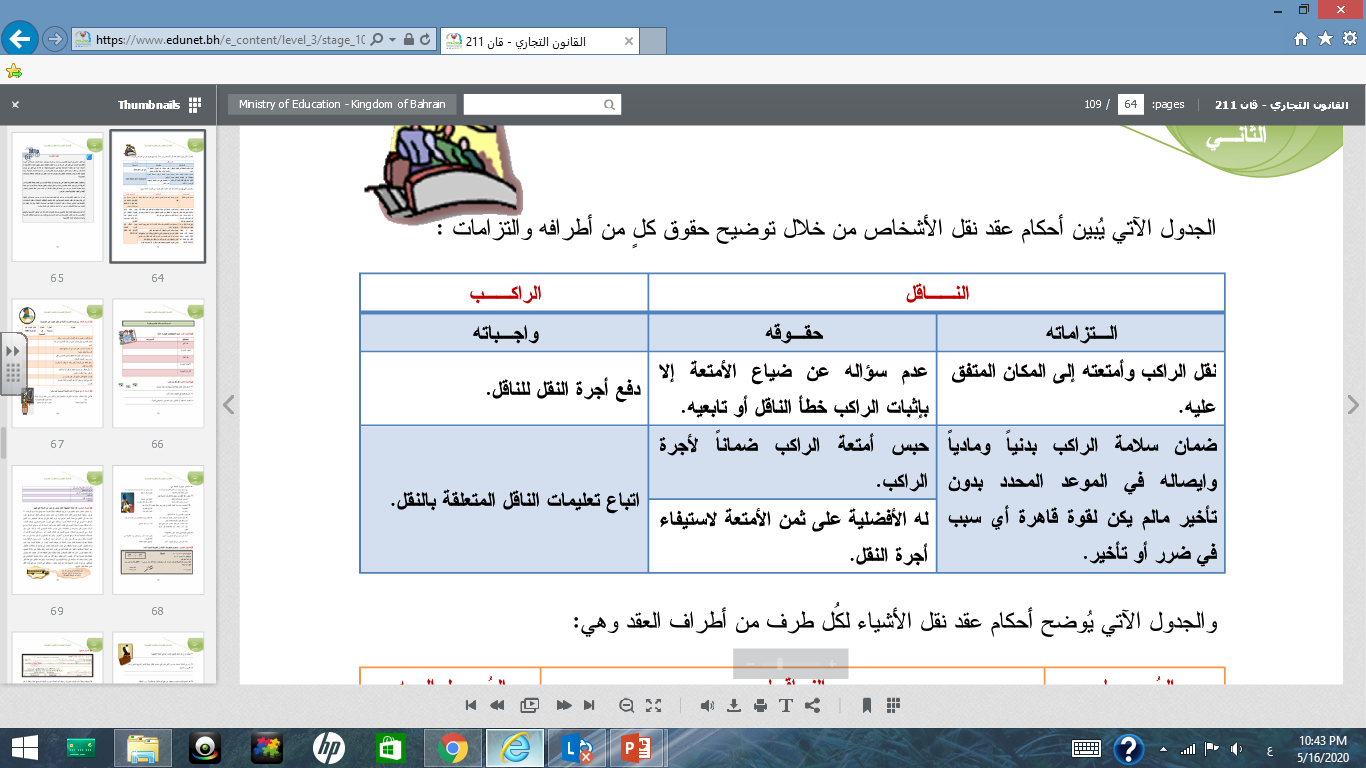 وزارة التربية والتعليم – 2020م
القانون التجاري                                                                                                                                                                       العقود التجارية وأنواعها                                                                                                       قان 211-803
أحكام عقد نقل الأشياء لكل طرف من أطراف العقد
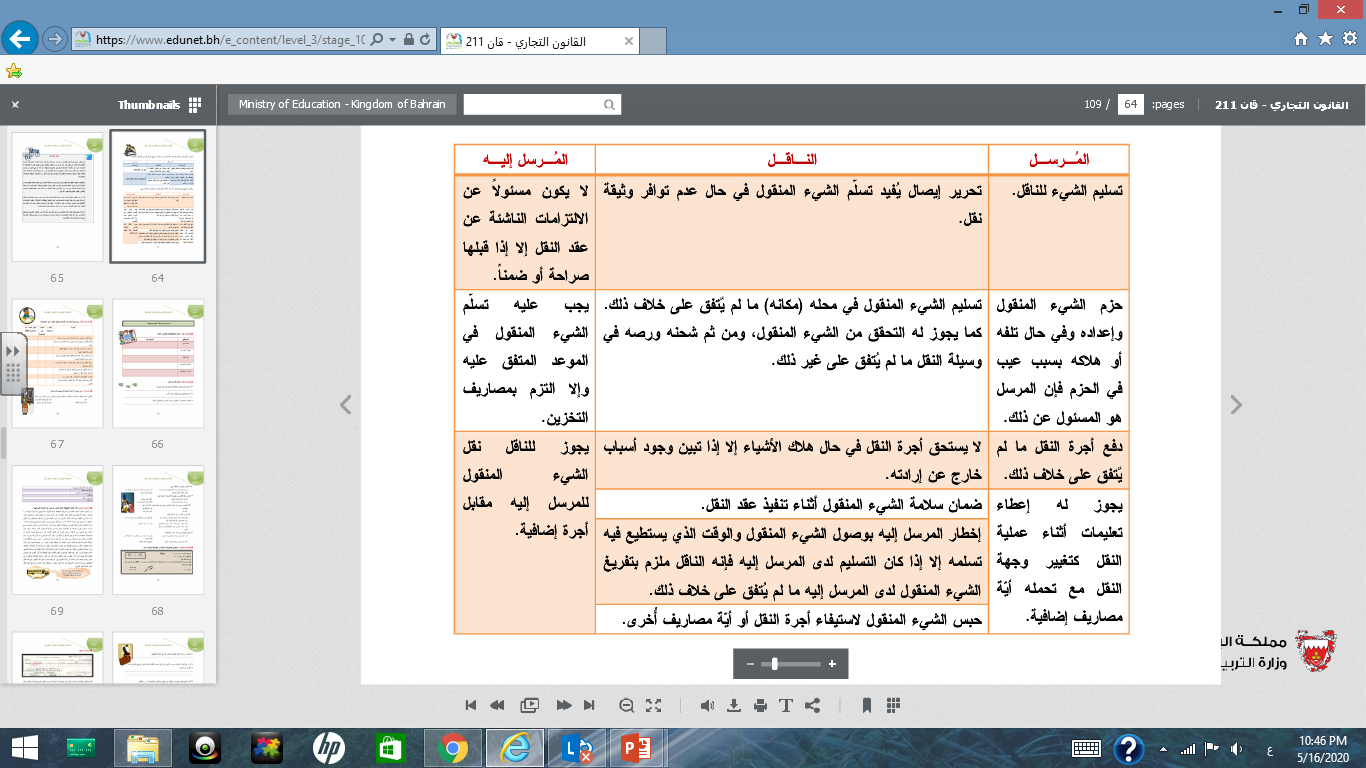 وزارة التربية والتعليم – 2020م
القانون التجاري                                                                                                                                                                       العقود التجارية وأنواعها                                                                                                       قان 211-803
نشاط 1
عرف العقد؟
................................................................................................................................................................................................................................................................
...............................................................................................................................................................................................................................................................
2)عدد شروط العقد؟
...............................................................................................................................................................................................................................................................
...............................................................................................................................................................................................................................................................
3)اذكر أركان العقد؟
...............................................................................................................................................................................................................................................................
...............................................................................................................................................................................................................................................................
4)عرف عقد النقل؟
..............................................................................................................................................................................................................................................................
...............................................................................................................................................................................................................................................................
5)عرف عقد البيع؟
..............................................................................................................................................................................................................................................................
            ..................................................................................................................................................................................................................................................
وزارة التربية والتعليم – 2020م
القانون التجاري                                                                                                                                                                       العقود التجارية وأنواعها                                                                                                       قان 211-803
إجابة النشاط 1
عرف العقد؟
اتفاق شخصين أو أكثر على إنشاء رابطة قانونية أو تعديلها أو إنهائها.

2)عدد شروط العقد؟
أ- توافق إرادتين (التقابل).
ب-إحداث أثر قانوني (الإلزام).

3)اذكر أركان العقد؟
الرضا                 ب- الموضوع (المحل)                  ج- السبب                د- الشكل

4)عرف عقد النقل؟
العقد الذي يلتزم بمقتضاه الناقل بأن يقوم بوسائله الخاصة بنقل شخص أو شيء إلى مكان معين مقابل أجر معلوم.

5)عرف عقد البيع؟
العقد الذي يلتزم به البائع لينقل ملكية شيء بمقابل نقدي بشرط أن يكون المقابل النقدي أكبر من المقابل العيني.
وزارة التربية والتعليم – 2020م
القانون التجاري                                                                                                                                                                       العقود التجارية وأنواعها                                                                                                       قان 211-803
نشاط 2
ضع () في المكان المناسب.
وزارة التربية والتعليم – 2020م
القانون التجاري                                                                                                                                                                       العقود التجارية وأنواعها                                                                                                       قان 211-803
إجابة نشاط 2
ضع () في المكان المناسب.
وزارة التربية والتعليم – 2020م
القانون التجاري                                                                                                                                                                       العقود التجارية وأنواعها                                                                                                       قان 211-803
انتهاء الدرس:
أن يكون الطالب قد حقق أهداف الدرس:
أن يعرف الطالب العقد.
أن يعدد الطالب شروط العقد.
أن يذكر الطالب أنواع العقود.
أن يقارن الطالب بين عقد البيع وعقد النقل.
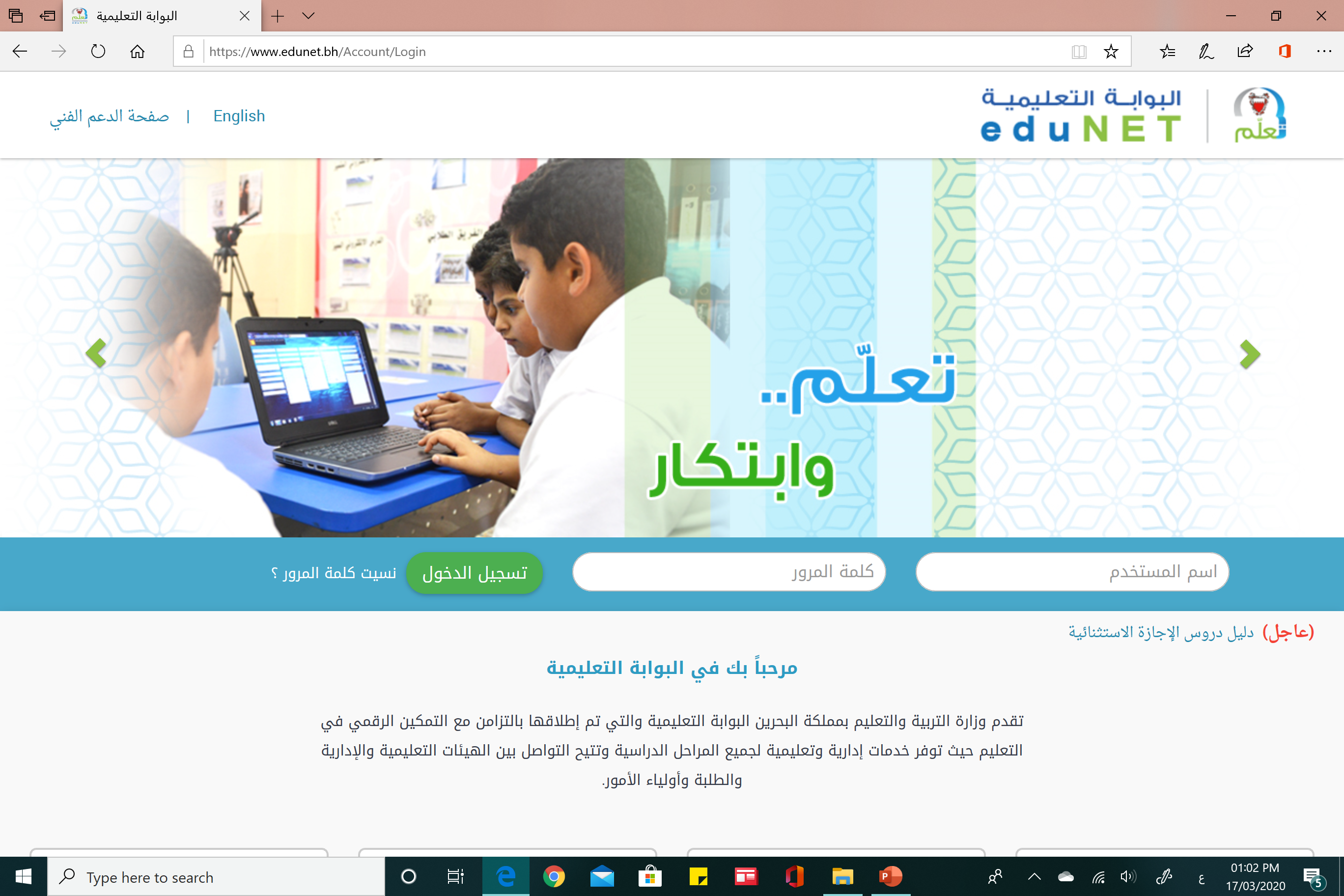 لمزيد من المعلومات:

www.Edunet.com1- زيارة البوابة التعليمية 
2- حل أسئلة الكتاب المدرسي وأنشطته.
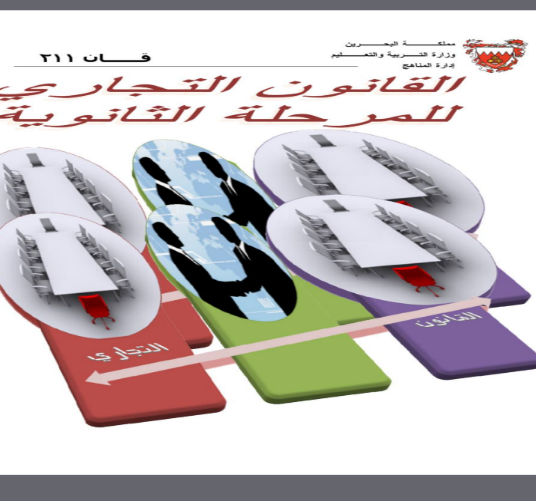 وزارة التربية والتعليم – 2020م